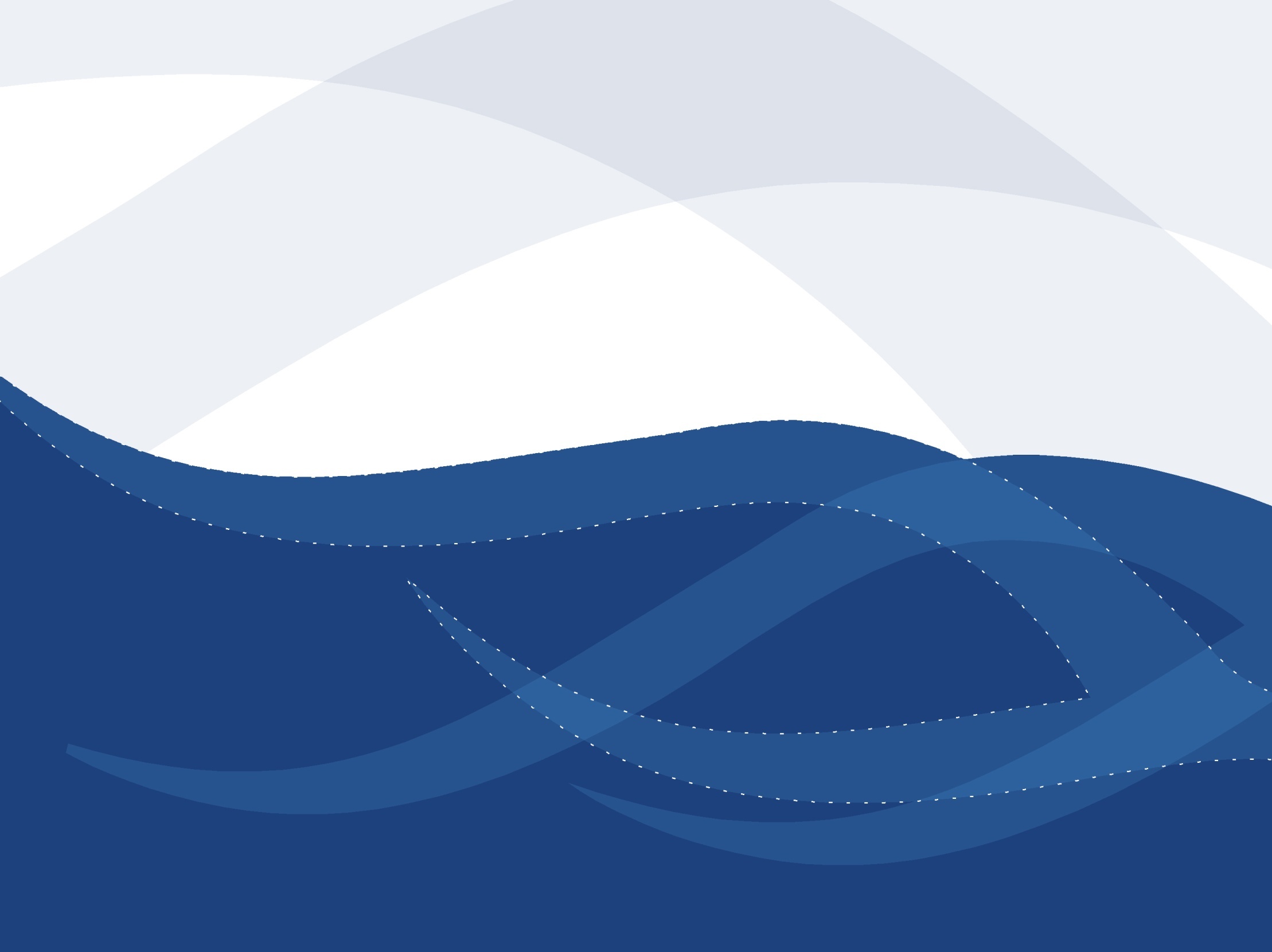 State of play

EFCA activities related to information sharing
Current activities with regards to information sharing
Pilot projects:
-European Coastguard functions
-EFCA MARSURV Worldwide IUU (IMDatE) 
Inter Agency SLA’s for information sharing 
-Use of VMS for search and rescue (EMSA)
-Use of VMS for Eurosur (Frontex)
Operational exchange of information
-exchange of air surveillance information between Frontex-EFCA coordination centres on daily basis (JDP BFT)
EFCA Fisheries Information Systems (FIS)
FISHERIES INFORMATION SYSTEM (FIS)Developments 2013 - 2015
Fisheries Information System (FIS)Enterprise Architecture
Positions
JDP Activity
Logbooks (Catches)
Inspections
Joint Deployment Plans
Master Data Register
Vessel Register
User & Access Management
Standard Reporting Tool
FLUX Integrated Environment
Security Control
Business Rules/Validation/Verification
[Speaker Notes: The key benefits of the Enterprise Architecture is that whilst each application has a specific function to do (e.g. ERS – Logbook Catches), all the applications ‘talk’ to each other and share access to central services.]
EFCA FIS
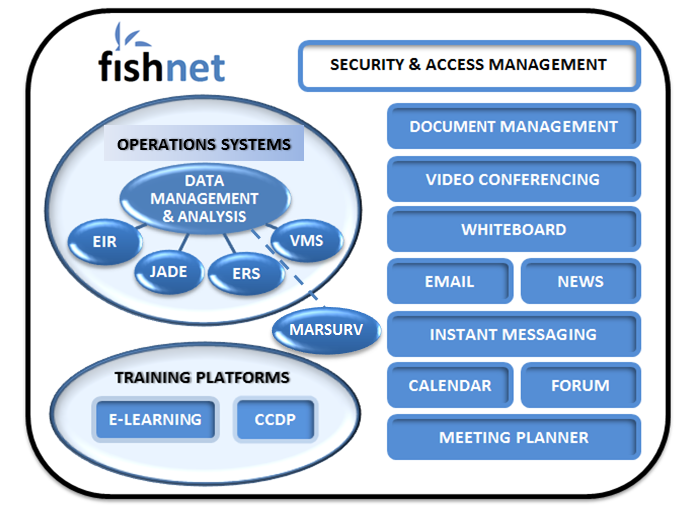 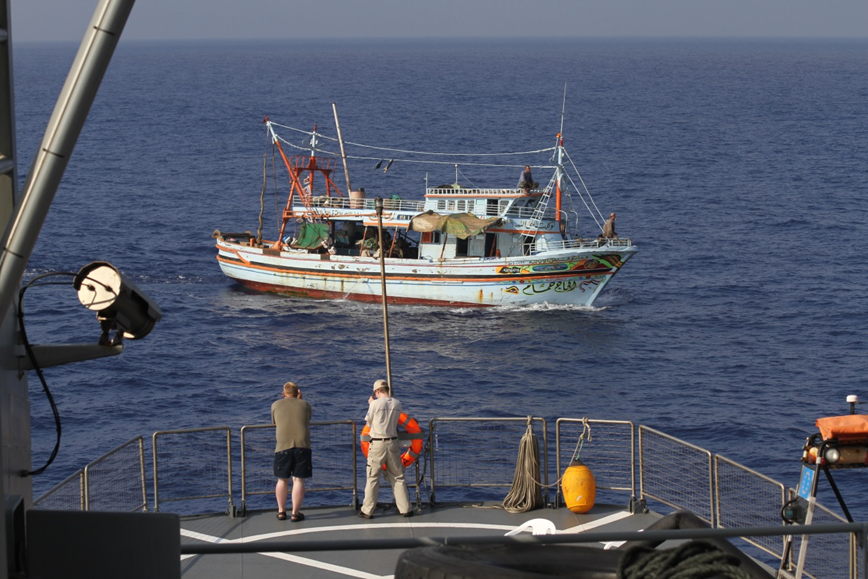 THANK YOU!
efca@efca.europa.eu
http://www.efca.europa.eu